Hoofdstuk 4Het krabbenspel voltooien
Little-crab
Inhoud
initialiseren van de wereld
afbeeldingen instellen, laten veranderen
constructoren
opdracht new
instantievariabelen
lokale variabelen
toekenning
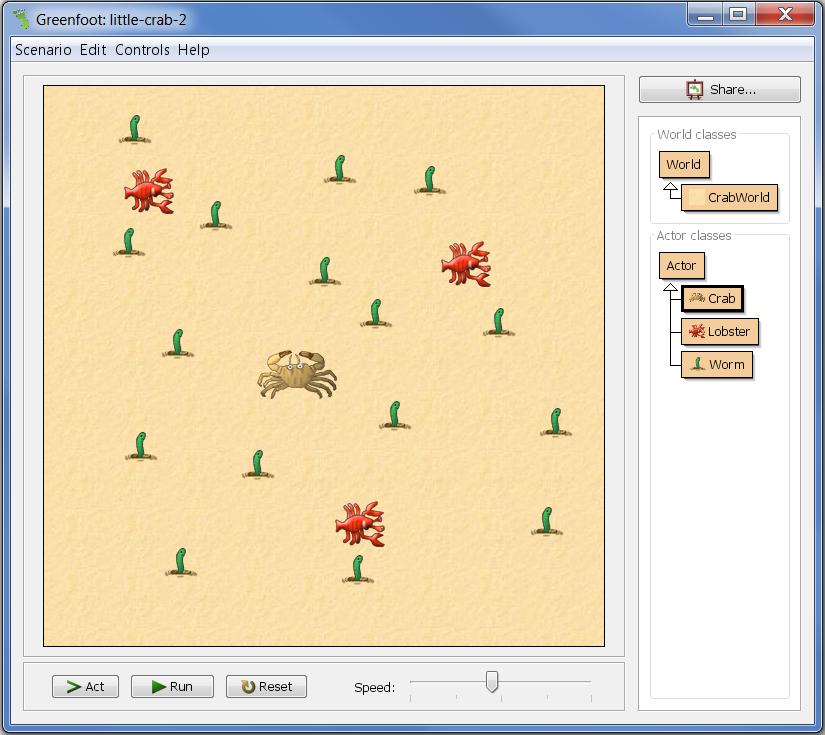 2
Overzicht
Constructor (World) (4.1)
Nieuwe objecten maken (4.2)
Variabelen (4.3)
Toekenningen (4.4)
Primitieve types en referentietypes (4.5)
Variabelen gebruiken  (4.6)
Objecten toevoegen aan een wereld (4.7)
Wereld bewaren (4.8)
Afbeeldingen laten bewegen (4.9)
Afbeeldingen (4.10)
Instantievariabelen (4.11)
Constructor (Actor) (4.12)
Afbeeldingen wisselend weergeven (4.13)
If/else (4.14)
Wormen tellen (4.15)
3
4.1  Automatisch objecten toevoegen
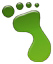 Na compileren maakt Greenfoot een wereld. 
Het wereldobject is een instantie van de klasse CrabWorld.
Instanties van (subklassen van) de klasse Actor moet je - voorlopig - zelf toevoegen. 
Doel: scenario automatisch                                                    opstarten met actoren.
create a crab
  create some worms 
  create a lobster
  put them in the world
4
Automatisch objecten toevoegen
Waar wordt de creatie van het wereldobject beschreven?
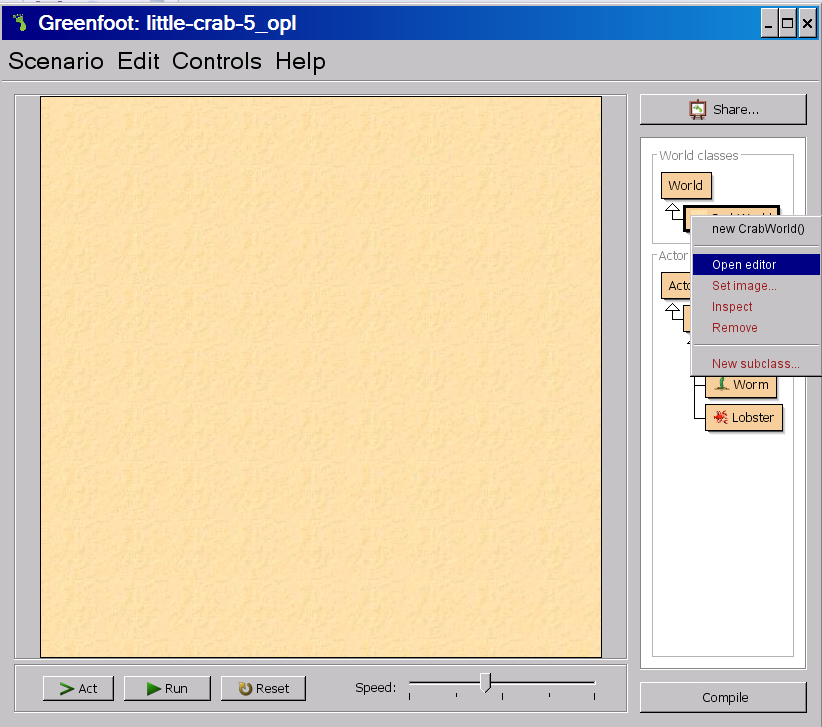 Klasse-menu CrabWorld  Open editor
5
Een constructor voor  CrabWorld
public CrabWorld() 
 {
     super(560, 560, 1);
 }
constructor
Een constructor 
Heeft ALTIJD dezelfde naam als de klasse
Heeft GEEN  returntype
Is publiek bereikbaar
Wordt AUTOMATISCH UITGEVOERD als een instantie van de klasse gemaakt wordt
6
Een constructor voor  CrabWorld
Begintoestand van de instantie wordt vastgelegd
public CrabWorld() 
 {
     super(560, 560, 1);
 }
Constructor van boven-liggende klasse oproepen
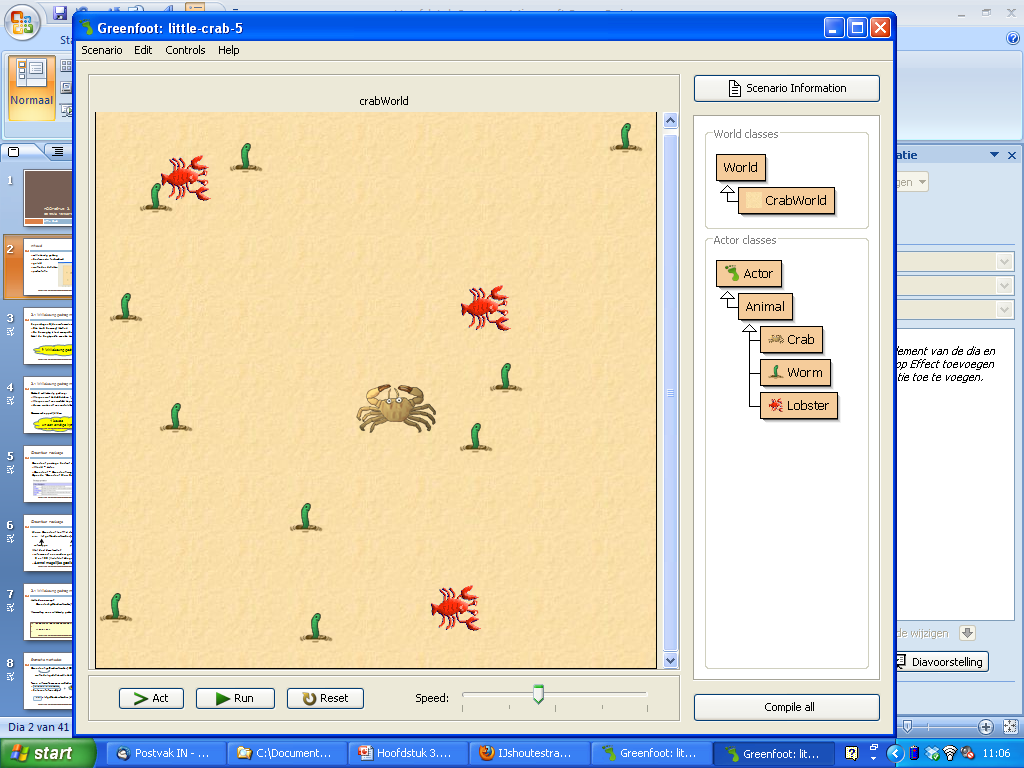 Open de Class Documentation van World
7
Een constructor voor  CrabWorld
public CrabWorld() 
 {
     super(560, 560, 1);
 }
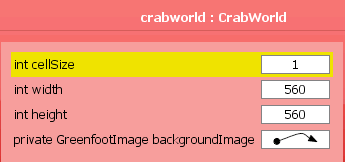 Versie-afhankelijk
De afmetingen van de wereld worden ingesteld:
de CrabWorld bestaat uit 560 bij 560 cellen
elke cel heeft een resolutie van 1 pixel per cel.
hoge resolutie
8
Een constructor voor CrabWorld
public CrabWorld() {
     super(560, 560, 1);
     //… hier kan je extra opdrachten plaatsen 
 }
De opdrachten worden sequentieel uitgevoerd als een instantie van de klasse gemaakt wordt.
Welke methodes?
eigen methodes van CrabWorld,
methodes uit de superklasse World,
statische methodes uit de klasse Greenfoot.
9
4.2 Nieuwe objecten toevoegen
Methodes van de klasse World:
10
type Actor versus java.lang.Class
Eerste parameter is instantie van een Actor – klasse
Vb:   addObject(new Worm(), 5, 10);



Parameter beschrijft een (Actor-) klasse
Vb:   removeTouching(Worm.class);
11
void addObject(Actor object, int x, int y)
Voegt de Actor toe in de wereld op de plaats (x,y)
X
(0, 0)
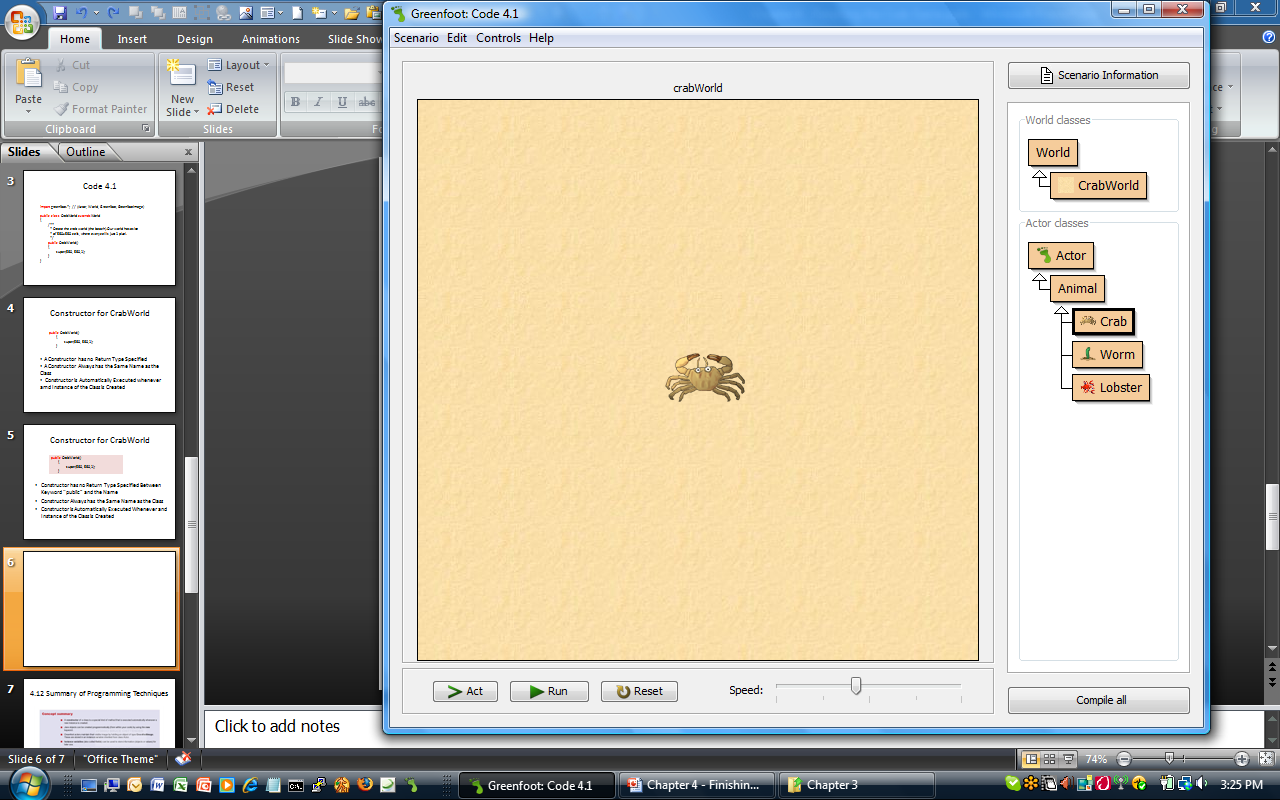 Y
150 cellen van links
100 cellen van boven
addObject(new Crab(), 150, 100);
12
Voeg een krab toe aan de wereld
Voeg nu de methode-aanroep toe in de constructor







Compileer…
public CrabWorld() 
 {
     super(560, 560, 1);
     addObject(new Crab(), 150, 100);
 }
13
Oefening
in nieuwe methode populateWorld1()
Initialiseer de CrabWorld met:
1 worm, 
2 krabben 
en 1 kreeft
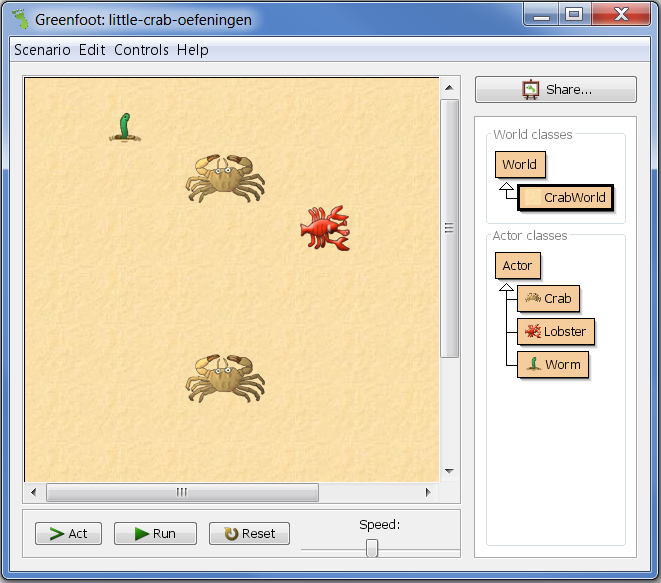 50
100
100
150
200
300
200
14
4.3 Declaratie lokale variabelen
Om extra informatie voor korte tijd te onthouden
plaats voorzien in het geheugen 
kan gebruikt in het “blok” waarin je het declareert
Voorbeeld
public void act()
{
    int k;
}
k
type van de variabele
naam van de variabele
15
Type van een variabele
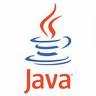 Bepaalt wat je IN die variabele kan bijhouden
16
Naam van een variabele
Kies je zelf! 
En moet volgende regels volgen:
bevat uitsluitend hoofd- en kleine letters, cijfers en het onderstreepteken '_'  (geen blanco's!!)
begint met een letter of _                                              (dus niet met een cijfer)
behoort niet tot de lijst van gereserveerde woorden (zoals int, void, if …)
is betekenisvol
let op: Java is case sensitive!!   som ≠ Som
17
4.4 Toekenning
Doel:  waarde opslaan in een variabele
Syntax:       variabele = uitdrukking;


Voorbeeld
naam van 
de variabele
nieuwe 
inhoud
toekenningsteken
public void act()
{
  int k;
  k = 5;
}
public void act()
{
  int k = 5;
}
k
5
18
4.5 Type van een variabele
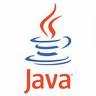 Bepaalt wat je IN die variabele kan bijhouden
Bevatten referentie 
(= verwijzing, zie later)
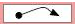 19
Een nieuw object maken en                           bijhouden in een variabele
Maak een nieuwe instantie van de klasse Crab
Bewaar in een variabele
Crab
Crab krabbetje = new Crab();
krabbetje
20
4.6   Variabelen gebruiken
De return-waarde van methodes kan je “onthouden”


Variabelen kan je meegeven als parameter aan een methode
int kans = Greenfoot.getRandomNumber(100);
int hoek = 23;
turn(hoek);
21
4.6   Variabelen gebruiken
Bewerkingen  +   *   -   /
int dochters = 1;
int zonen = 2;
int kinderen = dochters + zonen;
int breedte = 10;
int lengte = breedte * 2;
int oppervlakte = breedte * lengte;
22
4.7   Objecten toevoegen aan een wereld
public CrabWorld() {
     super(560, 560, 1);
     addObject(new Crab(), 150, 100);
 }
of
public CrabWorld() {
     super(560, 560, 1);
     Crab krabbetje = new Crab();
     addObject(krabbetje, 150, 100);
 }
23
Objecten toevoegen aan een wereld
X
Hoe kan je de positie willekeurig maken?
(0, 0)
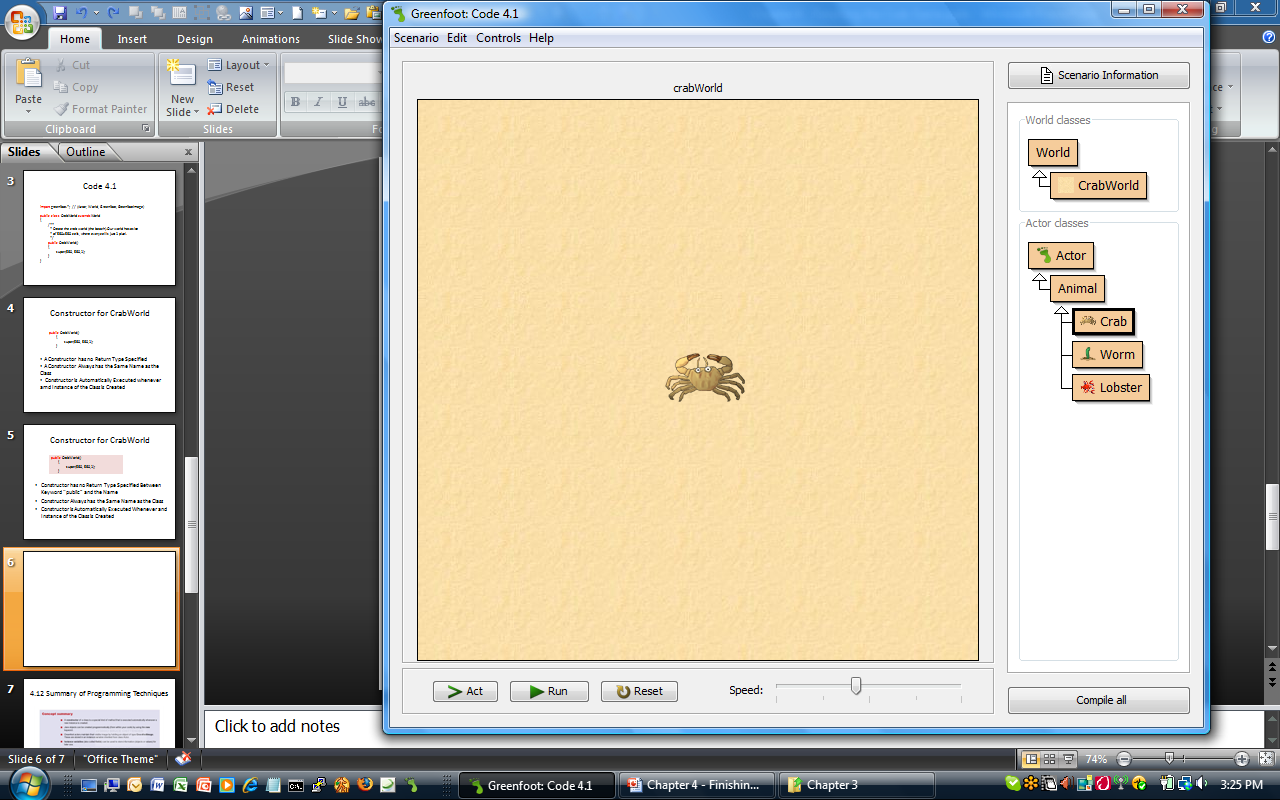 Y
Kies x en y willekeurig tussen 0 en 560 Greenfoot.getRandomNumber(560)
24
Objecten toevoegen aan een wereld
Hoe kan je de posities willekeurig maken?



De waarde 560 is “hard-gecodeerd”
Kan opgevraagd worden aan World
int x = Greenfoot.getRandomNumber(560);    int y = Greenfoot.getRandomNumber(560):
 addObject(new Crab(), x, y);
25
Abstractie van de afmetingen
Plaats een krab op een willekeurige positie:



Of alles in één statement:
int x = Greenfoot.getRandomNumber(getWidth());
int y = Greenfoot.getRandomNumber(getHeight());
Crab krabbetje = new Crab();
addObject(krabbetje, x, y);
addObject(new Crab(), 
	Greenfoot.getRandomNumber(getWidth()), 
   	Greenfoot.getRandomNumber(getHeight()));
26
Objecten toevoegen aan een wereld
Plaats 10 wormen op willekeurige plaatsen
zie hoofdstuk 5_lussen
for (int i = 1 ; i <= 10 ; i++) {
   addObject(new Worm(), 
	Greenfoot.getRandomNumber(getWidth()),
	Greenfoot.getRandomNumber(getHeight()));
}
Oefening: Plaats 10 willekeurige dieren (wormen/ krabben/kreeften) op willekeurige plaatsen
27
Een object bewerken
Het object in de lokale variabele kan je bewerken!!
Methode van het object aanroepen:
De krab in een bepaalde richting zetten
Gebruik . notatie op het object
Eigen methodes of geërfde methodes van het object
Crab krabbetje = new Crab();
addObject(krabbetje, 150, 100);
krabbetje.setRotation(90);
28
Andere methode aanroepen
Statische methode
Aanroepen methodes “buiten zichzelf”
Behoort tot de (andere) klasse 
	klassenaam.methodenaam(parameters)

Behoort tot een (ander) object
	object.methodenaam(parameters)
Greenfoot.playSound(“au.wav”);
Crab krab = new Crab();  //bevat object
krab.setRotation(90);
29
Oefening
Initialiseer de CrabWorld met 5 krabben op willekeurige plaatsen in een willekeurige richting
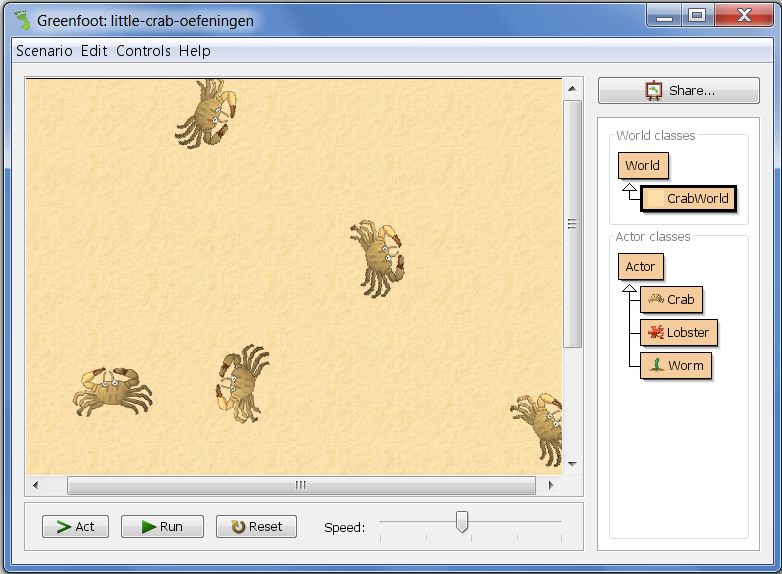 30
4.8  Wereld bewaren
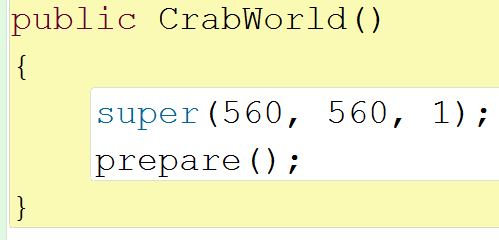 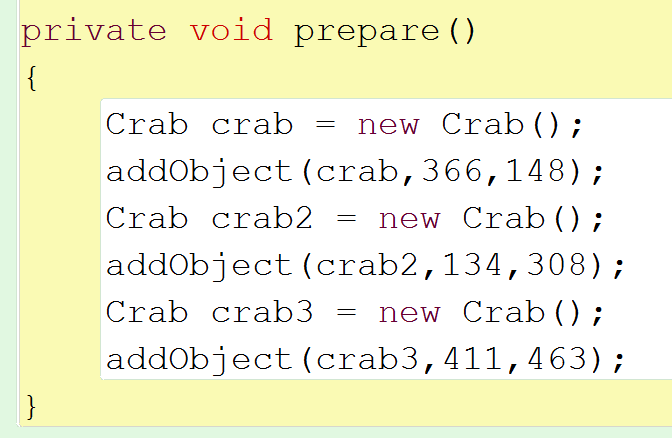 31
4.9  Afbeeldingen laten bewegen
Doel: de poten van de krab laten bewegen
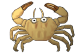 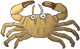 crab.png
crab2.png
krab met gestrekte poten
krab met ingetrokken poten
Truukje: snel wisselen tussen deze afbeeldingen
32
Afbeeldingen laten bewegen
Twee nieuwe concepten:
Greenfoot-afbeeldingen
Instantievariabelen
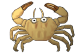 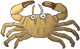 33
4.10  Greenfoot-afbeeldingen
Elke Actor heeft zijn eigen afbeelding.
Zoek methode om deze afbeelding te wijzigen.
(Greenfoot API raadplegen kan ook)
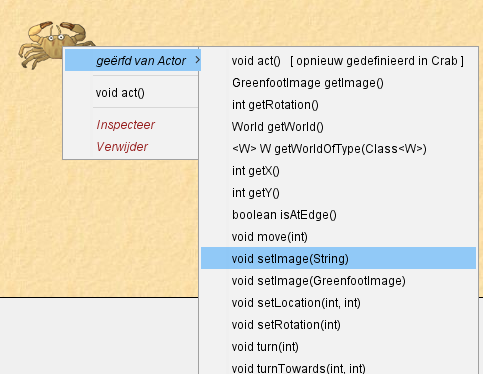 34
Greenfoot-afbeeldingen
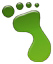 Gebruik de Greenfoot klasse GreenfootImage
heeft geen statische methodes          object maken
	
nieuwe instantie maken:
     	new GreenfootImage("crab2.png")
met het nieuwe object moet je ook iets doen: 
als parameter meegeven
in  variabele onthouden
crab2.png
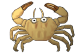 35
void setImage(GreenfootImage)
Methode van de klasse Actor.
De parameter is de nieuwe afbeelding.
Voorbeeld
setImage(new GreenfootImage("crab2.png"));
GreenfootImage afb1 = new
         GreenfootImage("crab2.png"); 
setImage(afb1);
Waar en hoe moet je deze code gebruiken?
36
4.11  Instantievariabelen
?? snel wisselen tussen deze afbeeldingen
crab.png
crab2.png
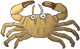 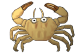 Onthoud beide afbeeldingen
37
Instantievariabelen (velden)
Instantievariabele:
onthouden van informatie in een object
stukje geheugen dat hoort bij de instantie
kan gebruikt worden zolang het object bestaat

Wordt geërfd van superklassen
38
Instantievariabelen (velden)
Object-menu krab → Inspect
Versie-afhankelijk
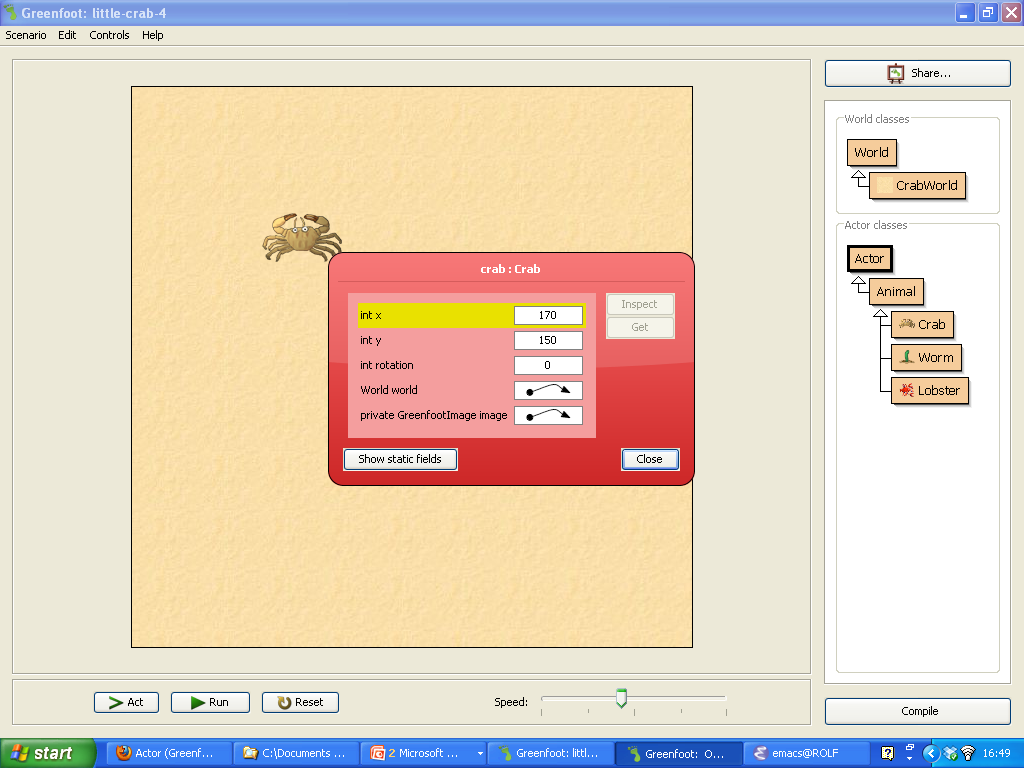 De positie van de krab in de wereld
De huidige afbeelding van de krab
39
Instantievariabelen declareren
Twee afbeeldingen onthouden:
public class Crab extends Actor {
    private GreenfootImage afbeelding1;
    private GreenfootImage afbeelding2;
   //constructor en methodes
}
Versie-afhankelijk
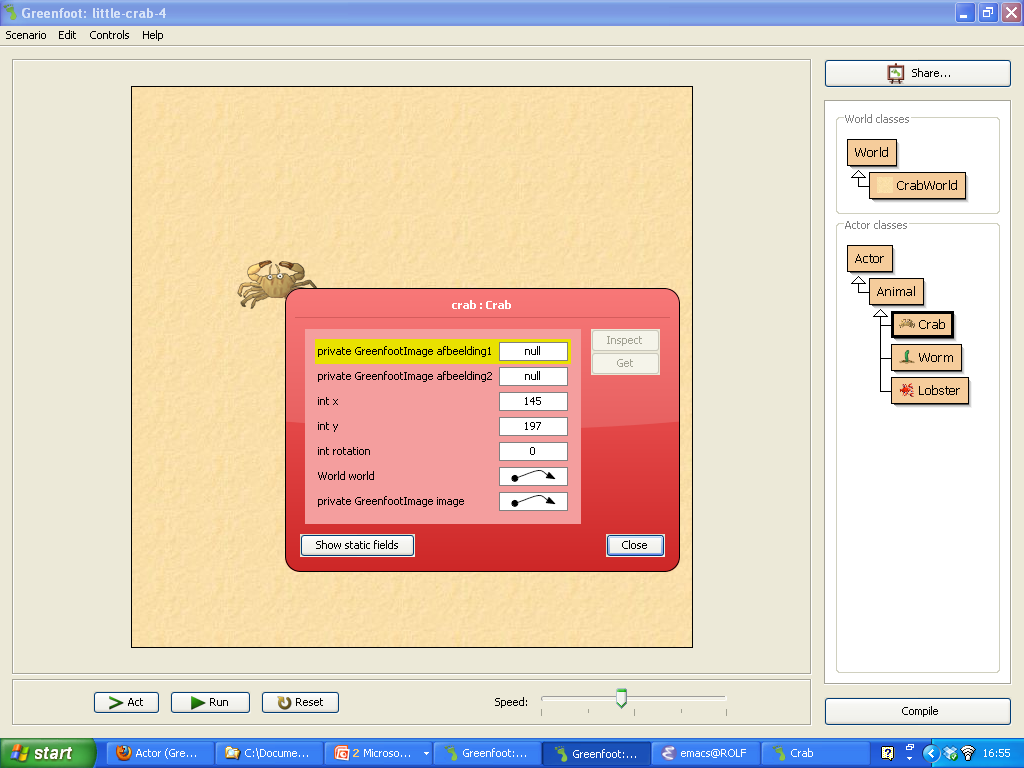 Variabelen bevatten null (zijn niet geïnitialiseerd)
40
Instantievariabelen in UML-diagram
private GreenfootImage afbeelding1;
private GreenfootImage afbeelding2;
private
Enkel eigen instantievariabelen
41
Lokale variabelen -  instantievariabelen
zichtbaar bij “Inspect”
instantievariabele
in body van de klasse
onthoudt informatie in een object
stukje geheugen dat hoort bij de instantie
kan gebruikt worden zolang het object bestaat
 lokale variabele
in body van methode
onthoudt informatie in een methode
stukje geheugen dat hoort bij de methode
kan enkel in de methode gebruikt worden
niet zichtbaar bij “Inspect”
42
Instantievariabelen
private GreenfootImage afbeelding1;
private GreenfootImage afbeelding2;
Krabobject met twee lege instantievariabelen
Crab
afbeelding1
null
afbeelding2
null
?? Initialiseren met afbeelding
	new GreenfootImage("crab2.png")
43
Toekenning
afbeelding1 = new GreenfootImage("crab.png");
afbeelding2 = new GreenfootImage("crab2.png");
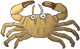 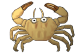 GreenfootImage
GreenfootImage
Crab
crab.png
crab2.png
afbeelding1
afbeelding2
referentie
44
4.12 Constructor van een actor gebruiken
Waar/wanneer de 2 afbeeldingen toekennen?
Slechts één keer: bij het creëren van het object,
     in de constructor van de klasse Crab
public Crab() {
    afbeelding1 = 
		new GreenfootImage("crab.png");
    afbeelding2 = 
           new GreenfootImage("crab2.png");
}
45
Constructor van een actor
Zelfde regels als de constructor van het World-object:
Een constructor 
heeft GEEN  Returntype
heeft ALTIJD dezelfde naam als de klasse
is publiek bereikbaar
wordt  AUTOMATISCH UITGEVOERD als een instantie van de klasse gemaakt wordt
Begintoestand van de instantie wordt vastgelegd
46
Constructor van een actor gebruiken
Waar/wanneer een afbeelding toekennen?
	Bij het creëren van het object,
      	in de constructor van de klasse Crab
crab2.png
public Crab() {
    afbeelding1 = 
		new GreenfootImage("crab.png");
    afbeelding2 = 
           new GreenfootImage("crab2.png");
    setImage(afbeelding2);
}
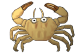 Nieuwe krab heeft “pootjes toe”
47
Constructor Crab
Maak nieuwe krab   →  instantievariabelen
WEL geïnitialiseerd
verwijzen naar een afbeelding
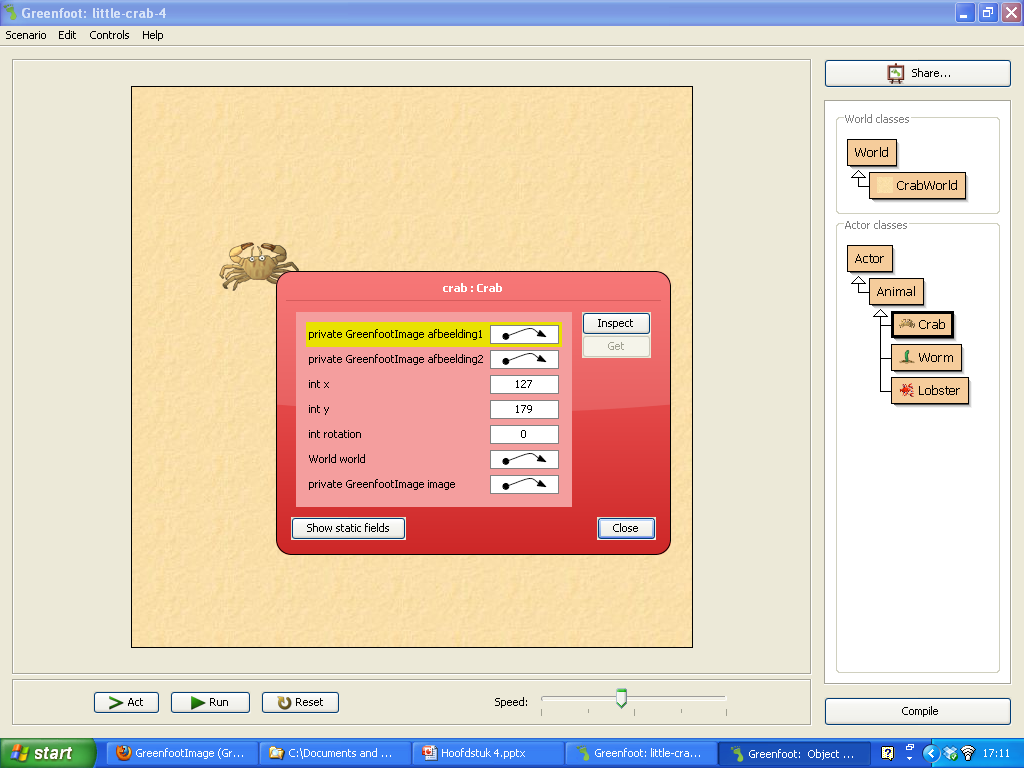 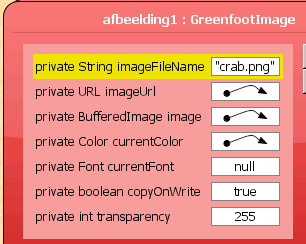 Versie-afhankelijk
setImage(afbeelding1);
48
Zoek de fout!
public class Crab extends Actor {
    private GreenfootImage afb1, afb2;
 
    public Crab() {
       GreenfootImage afb1 = new    
                  GreenfootImage("crab.png");
       GreenfootImage afb2 = new 
               GreenfootImage("crab2.png");
       setImage(afb2);
    }
}
49
4.13  De afbeeldingen afwisselend 	weergeven
setImage(een GreenfootImage);
crab.png
crab2.png
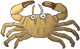 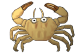 50
De afbeeldingen afwisselend weergeven
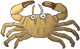 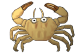 GreenfootImage
GreenfootImage
Crab
crab.png
crab2.png
afbeelding1
image
afbeelding2
51
De afbeeldingen afwisselend weergeven
indien  nu afbeelding1 gebruikt wordt
         gebruik afbeelding2
 anders
         gebruik afbeelding1
Welke methode van Actor haalt de huidige afbeelding op?
	GreenfootImage getImage()
52
indien  nu afbeelding1 gebruikt wordt
         gebruik afbeelding2
anders
         gebruik afbeelding1
if (getImage() == afbeelding1)
{ 
    setImage(afbeelding2);
}
else
{
    setImage(afbeelding1);
}
Vergelijken met ==
53
De afbeeldingen afwisselend weergeven
Uittesten in het scenario:
nieuwe methode switchImage()  om de afbeeldingen te wisselen: gebruik  if-else
De methode eerst interactief aanroepen(vanuit het object-menu van de krab)
Daarna het gedrag van de krab aanpassen
54
4.15  Wormen tellen
Doel: je wint het spel als “alle” wormen opgegeten zijn
Uitwerken in de klasse Crab:
Onthoud het aantal opgegeten wormen in een nieuwe instantievariabele, een “teller”.
Initialiseer deze teller op de waarde 0 bij het maken van een krab
Verhoog de teller met 1 als een worm gegeten wordt
Als de krab 10 wormen heeft gegeten, stopt het spel en wordt een passend geluid afgespeeld
55
Wormen tellen
Onthoud het aantal opgegeten wormen in een nieuwe instantievariabele, een “teller”:

Initialiseer deze teller op de waarde 0 bij het maken van een krab (kan eventueel weg).
private int wormsEaten;
public Crab()
{
    // …
    wormsEaten = 0;
}
constructor van de krab
56
Wormen tellen
Verhoog de teller met 1 als een worm gegeten wordt:

Als de krab 10 wormen heeft gegeten, stopt het spel en wordt een passend geluid afgespeeld:
wormsEaten = wormsEaten + 1;
toekennen =vergelijken ==
if (wormsEaten == 10)
{
    Greenfoot.playSound("fanfare.wav");
    Greenfoot.stop();
}
57
Concept : constructor voor een wereld
Beschrijft wat er moet gebeuren bij het aanmaken van een nieuwe wereld.
Greenfoot initialiseert automatisch de nieuwe wereld, na compilatie
Gebruik om de wereld op te vullen:
eigen methodes, 
methodes geërfd van World,
methodes uit de extra klassen van Greenfoot        (of Java)
58
Concept: nieuw object maken
new Crab()      
new Worm()
Maakt een nieuwe instantie van de klasse.
Dit nieuw object:
geef je als parameter mee
		Vb:   addObject(new Crab(), 5, 10);
onthoud je in een lokale variabele
		Vb:   Crab krab = new Crab();
59
Concept : constructor van een actor
Beschrijft wat er moet gebeuren bij het creëren van een nieuwe instantie.
Deze code wordt uitgevoerd uit als je een nieuwe instantie maakt:
new Crab()
new Worm()
new Lobster()
….
60
Concept:  GreenfootImage
GreenfootImage heeft geen statische methodes 	                    	object maken
Nieuwe instantie maken:
      new GreenfootImage("crab2.png")
Dit nieuwe object gebruiken …
crab2.png
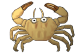 61
Concept: nieuwe instantievariabelen
Onthoudt extra informatie voor dit soort objecten:
Declaratie in de body van de klasse:
		private type variabelenaam
 

Initialiseren in constructor en/of inhoud wijzigen in methode met toekenningsoperator
private GreenfootImage afb;
private int wormsEaten;
variabelenaam = expressie;
afb = new GreenfootImage("Crab.png");
wormsEaten = 5;
62
Concept: primitief type en referentietype
Primitieve datatypes:
int 
boolean
double
Referentietypes
GreenfootImage
World
Actor
String
Bevatten referentie naar een geheugenplaats met  instantie van de opgegeven klasse
63
Primitief type en referentietype
Declaratie van een lokale variabele (in een methode):



Declaratie van een instantievariabele (van een klasse):
int wormsEaten;
GreenfootImage afbeelding1;
private int wormsEaten;
private GreenfootImage afbeelding1;
wormsEaten
0
afbeelding1
null
64
Primitief type en referentietype
Inhoud geven aan de variabele:
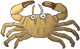 wormsEaten = 2;
afbeelding1 = new GreenfootImage("crab.png");
crab.png
wormsEaten
2
afbeelding1
65
Primitieve variabelen vergelijken
if (wormsEaten == musselsEaten)
Gaat na of de 2 variabelen dezelfde waarde bevatten
wormsEaten
wormsEaten
2
2
1
2
musselsEaten
musselsEaten
true
false
66
Referentievariabelen vergelijken
if (afbeelding1 == afbeelding2)
Gaat na of de 2 variabelen naar exact dezelfde geheugenplaats refereren
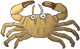 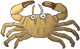 true
crab.png
crab.png
afbeelding1
afbeelding1
afbeelding2
afbeelding2
false
67
Referentievariabelen vergelijken
if (getImage() == afbeelding1) { 
    setImage(afbeelding2);
}
else {
    setImage(afbeelding1);
    /* NIET
    setImage(new GreenfootImage("crab.png"));
    */
}
Pootjes bewegen niet meer
68
if (getImage() == afbeelding1)
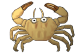 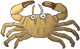 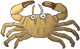 Crab
crab2.png
crab.png
crab.png
image
afbeelding1
afbeelding2
setImage(new GreenfootImage("crab.png"));
69
Concept: tellen
Gebruik een instantievariabele, een “teller”:

Initialiseer deze teller op de waarde 0 :


Verhoog de teller met 1 in elke gewenste situatie :
private int wormsEaten;
wormsEaten = 0;
wormsEaten = wormsEaten + 1;
70